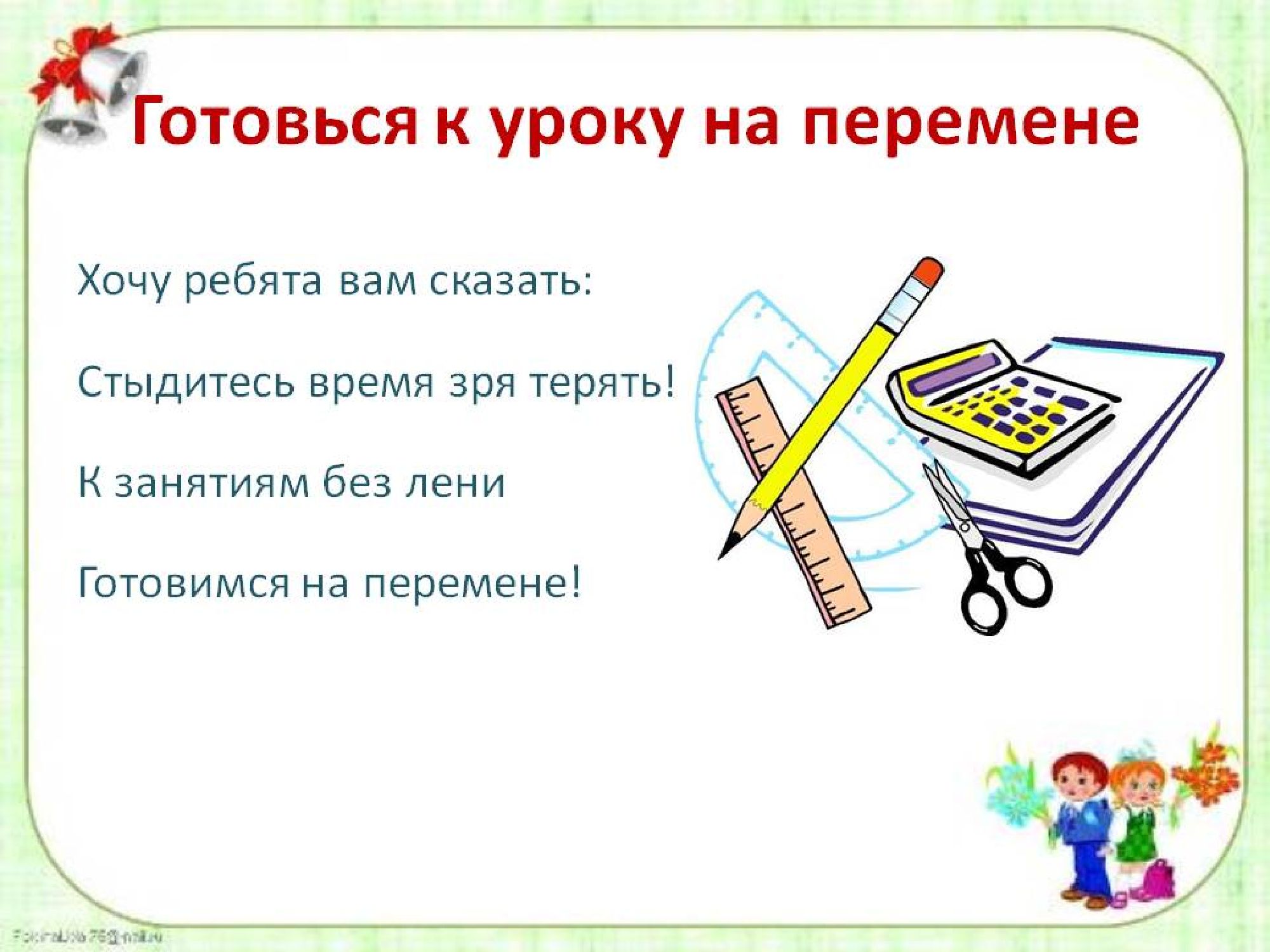 Давайте повторим то, что уже знаем!
Заполните таблицу
Проверь себя!
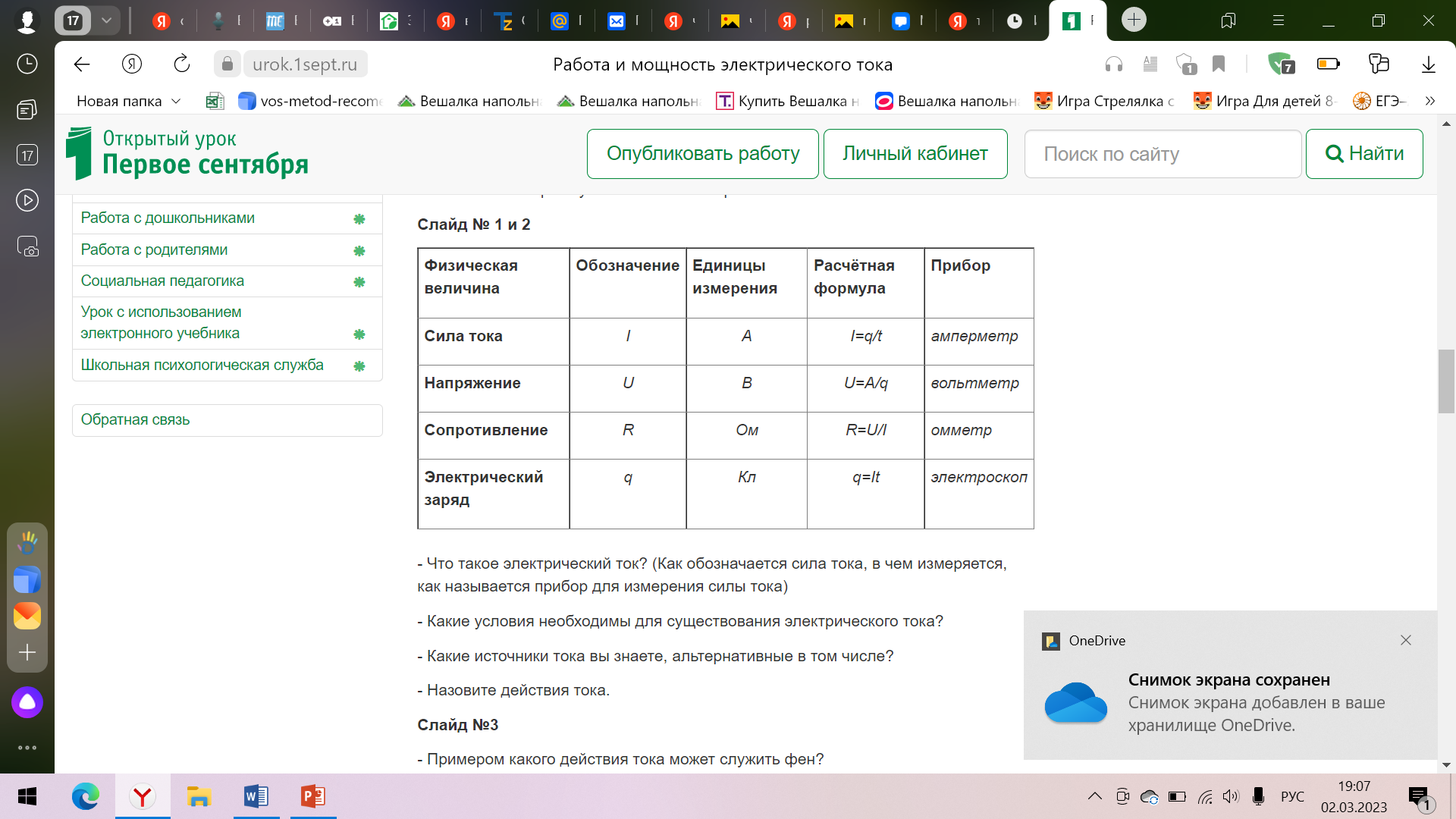 электрометр
Ответим еще на несколько вопросов:
Что такое электрический ток? 
Какие условия необходимы для существования электрического тока?  
Какие источники тока вы знаете, альтернативные в том числе? 
Назовите действия тока.
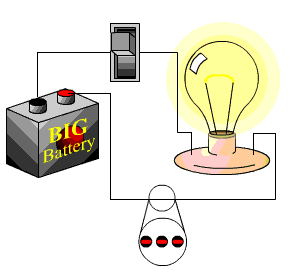 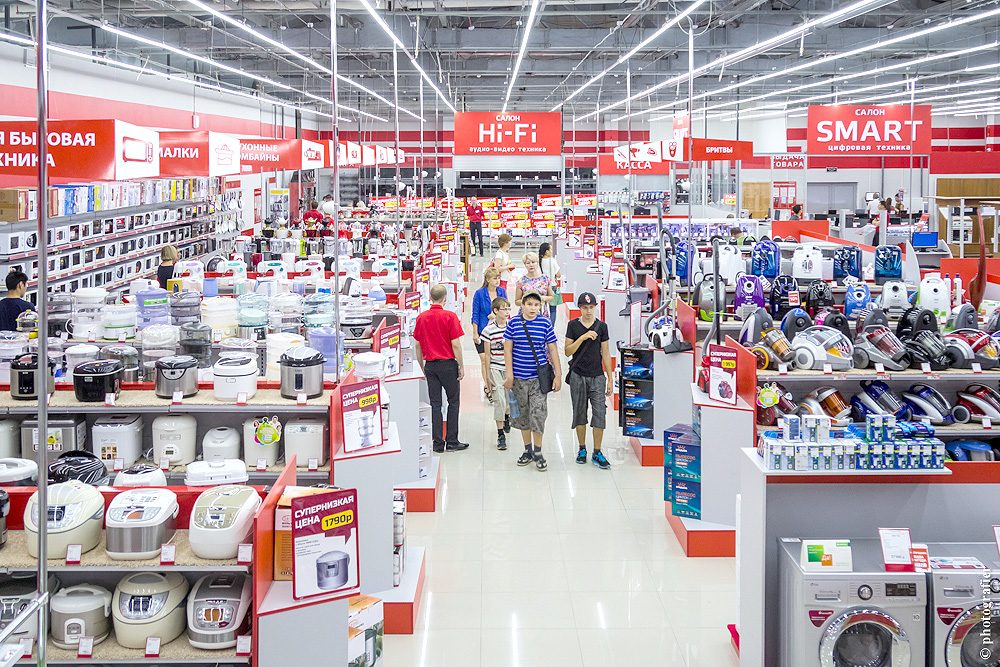 Какой пылесос вы купите и почему?
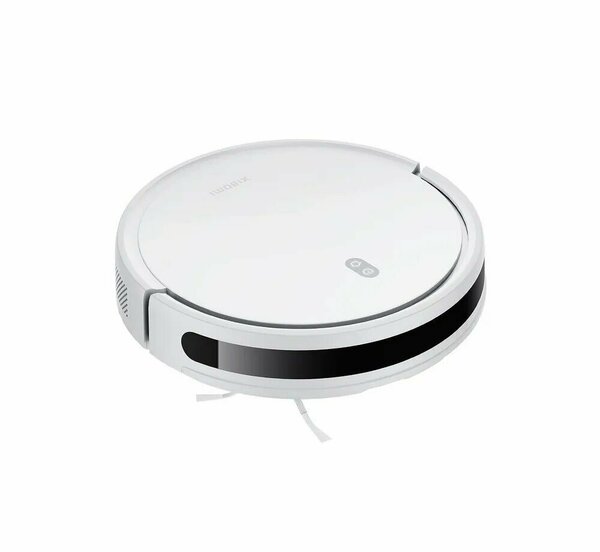 Тип уборки: влажная, сухая.• Потребляемая мощность: 35 Вт.• Тип пылесборника: контейнер.• Емкость пылесборника: 400 мл.• Емкость резервуара для воды: 200 мл.• Тип пылесоса: робот-пылесос.• Продолжительность автономной работы: 110 мин.• Боковые щетки: да.• Управление со смартфона: да.• Наличие Wi-Fi : да.• Уровень шума: 74 Дб.• Тип навигации : гироскоп.• Высота преодоления порога : 1.5 см.• Комплектация: боковая щетка, док-станция, насадка для влажной уборки, пульт ДУ, резервуар для воды, руководство пользователя, шнур питания.
Цена: 10063 руб.
Тип уборки: влажная, сухая.• Потребляемая мощность: 55 Вт.• Тип пылесборника: контейнер.• Емкость пылесборника: 0,2 л.• Емкость резервуара для воды: 0,12 л.• Тип пылесоса: робот-пылесос.• Продолжительность автономной работы: 240 мин.• Управление со смартфона: да.• Наличие Wi-Fi : да.• Уровень шума: 77 Дб.• Высота преодоления порога : 1.3 см.• Комплектация: боковая щетка, док-станция, насадка для влажной уборки, пульт ДУ, резервуар для воды, руководство пользователя, шнур питания.
Цена: 14012 руб.
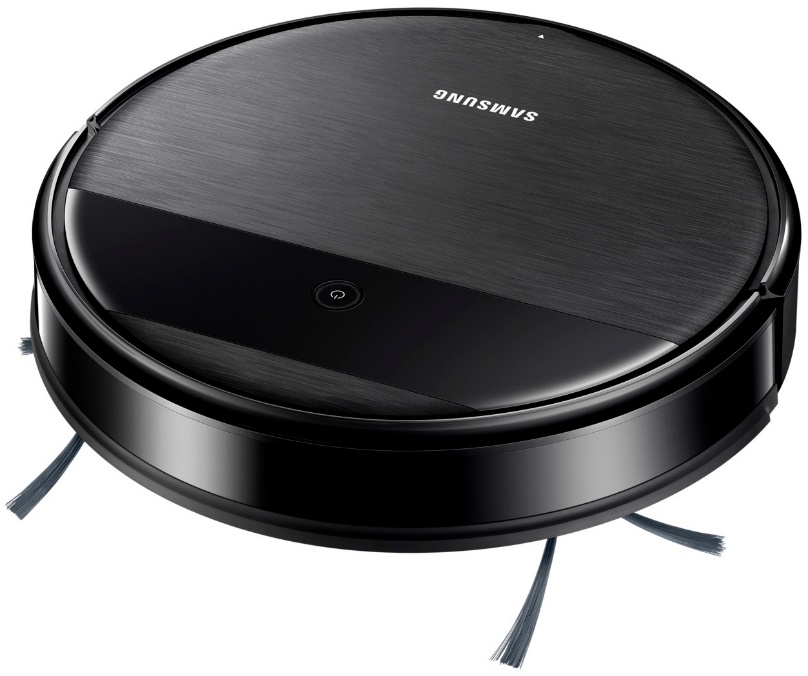 «Работа и мощность 
электрического тока»
Тема урока:
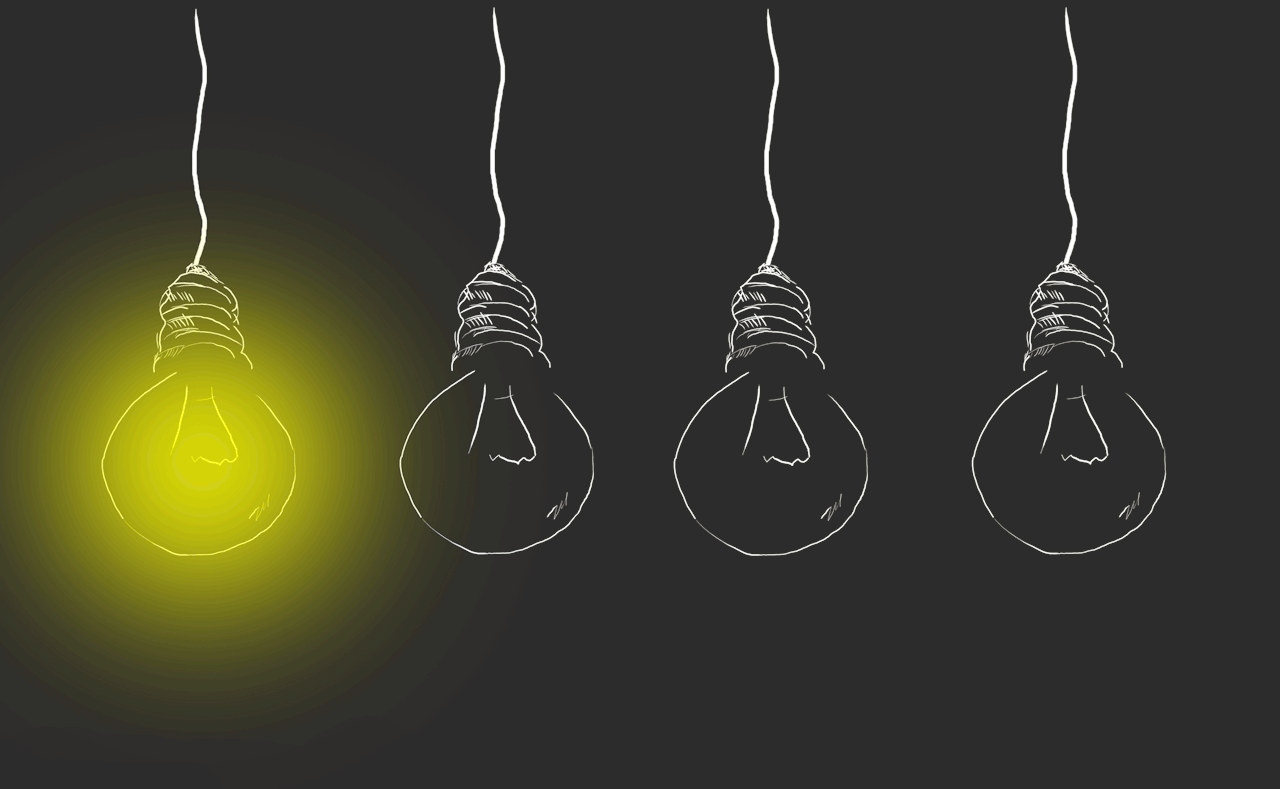 Подумайте каковы могут быть цели урока?
Узнать …..
Познакомиться …
Научиться …
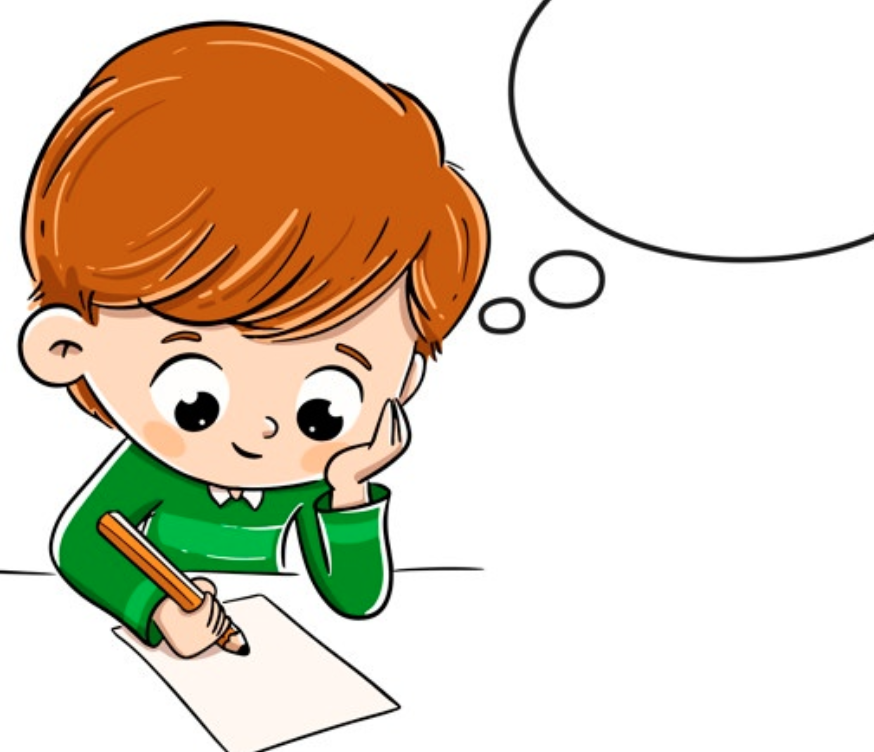 Цели: 
1. Узнать, что такое работа и мощность тока?
2. Познакомиться с возможностью применения новых знаний в повседневной жизни.
3. Научиться вычислять работу и мощность тока, зная другие характеристики тока.
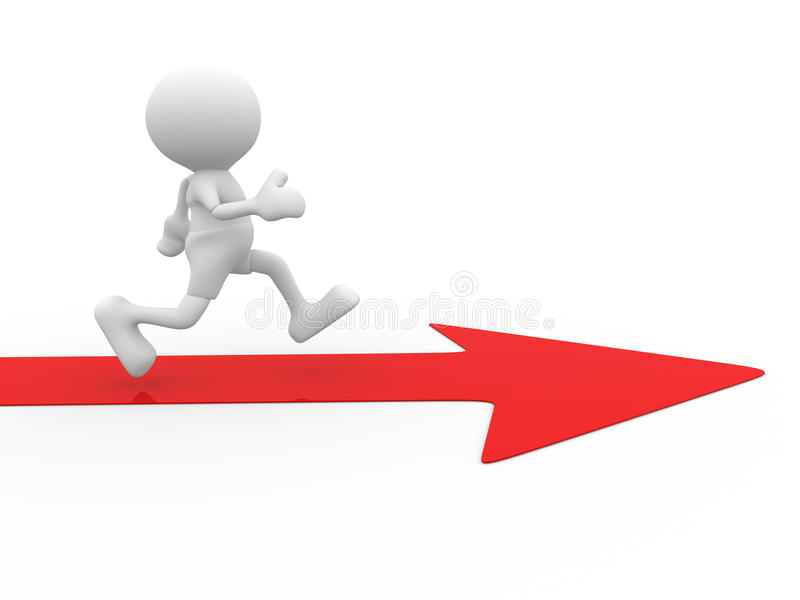 Работа электрического тока
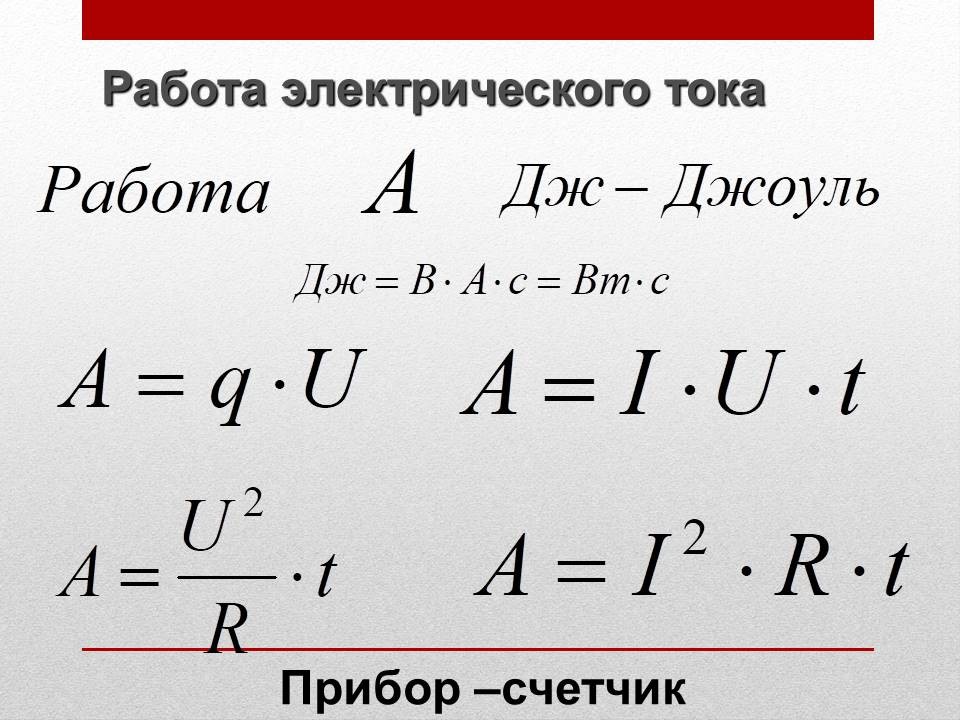 Именно за работу тока мы платим каждый месяц. Как мы узнаем сколько платить за электроэнергию?
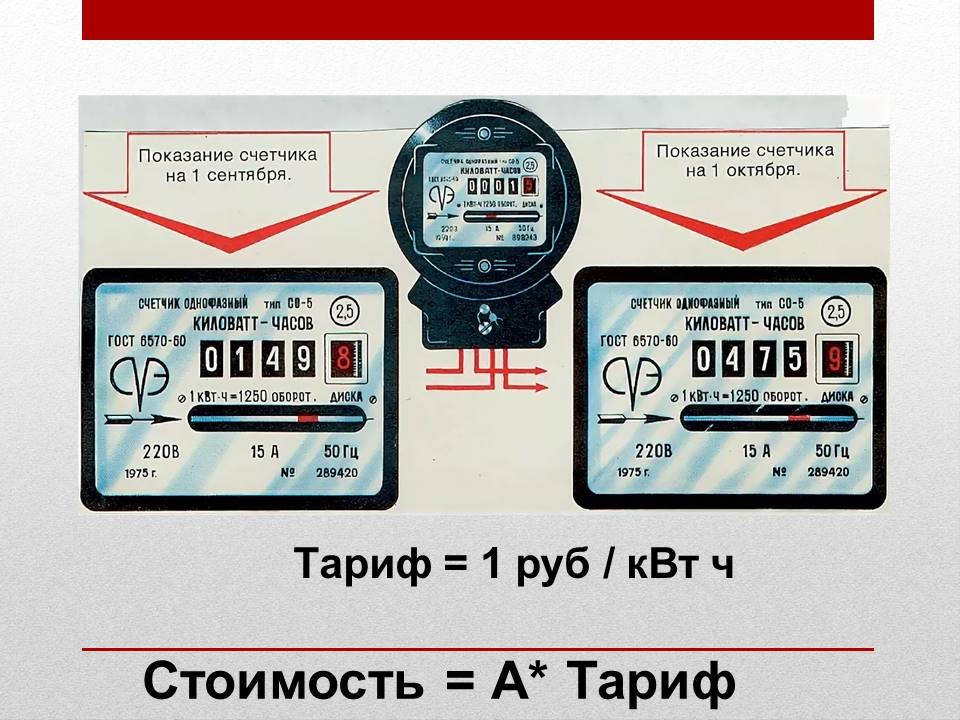 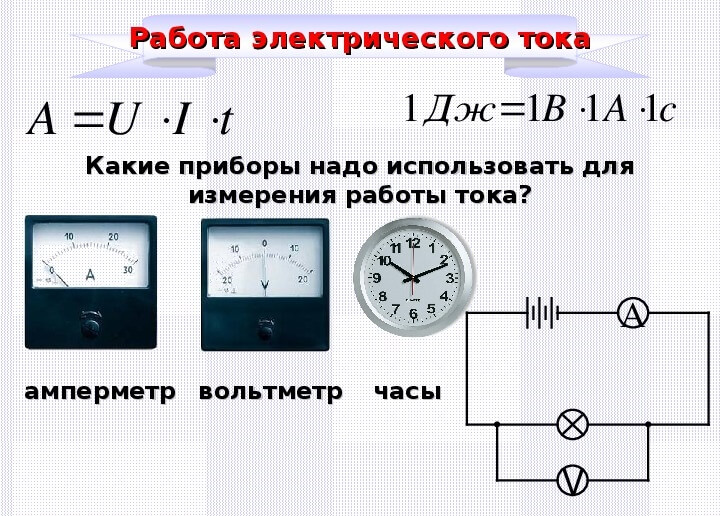 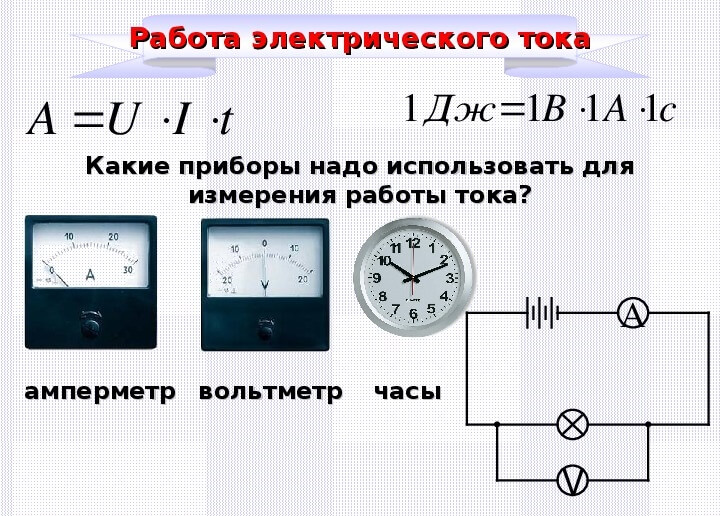 Давайте посчитаем сколько мы заплатим за свет в следующем месяце, если текущие показания счетчика равны 187 кВт*ч?
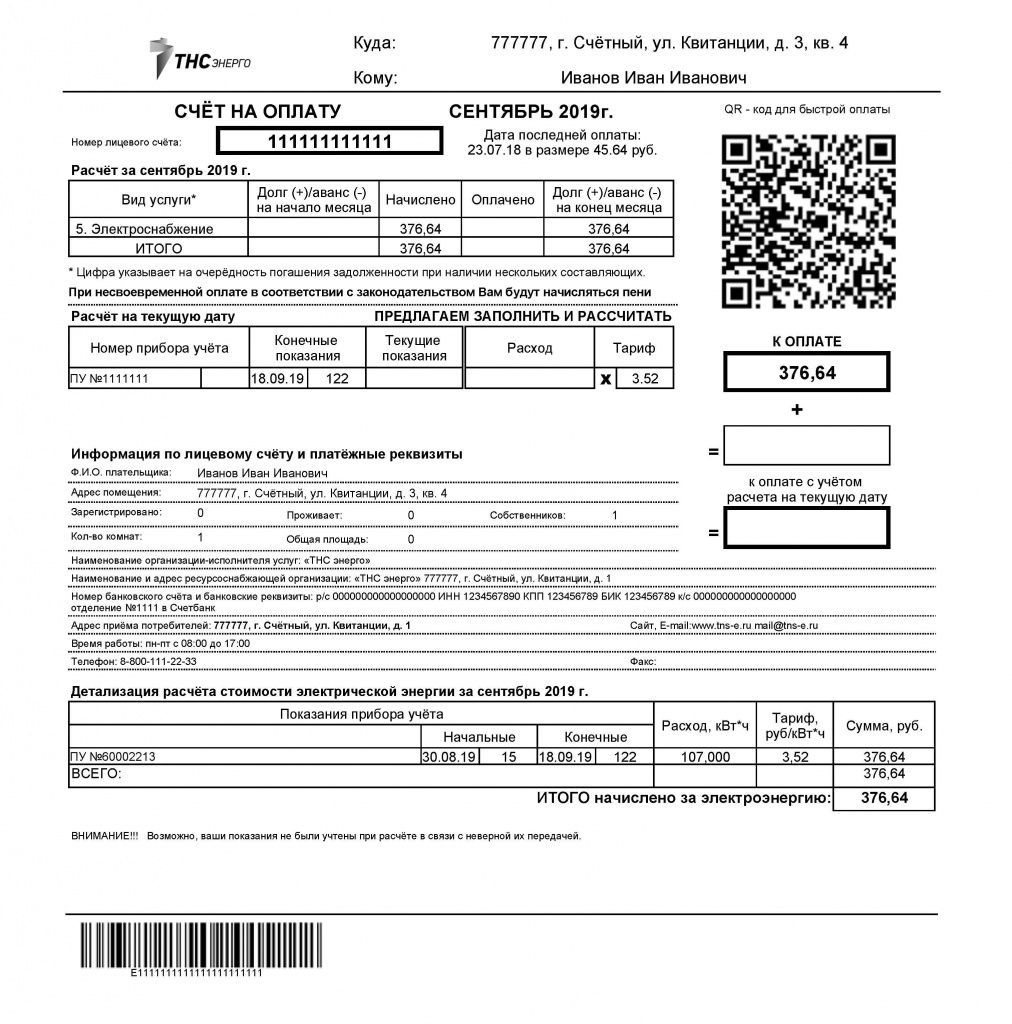 1) Запишем текущие показания в соответствующее поле
Давайте посчитаем сколько мы заплатим за свет в следующем месяце, если текущие показания счетчика равны 187 кВт*ч?
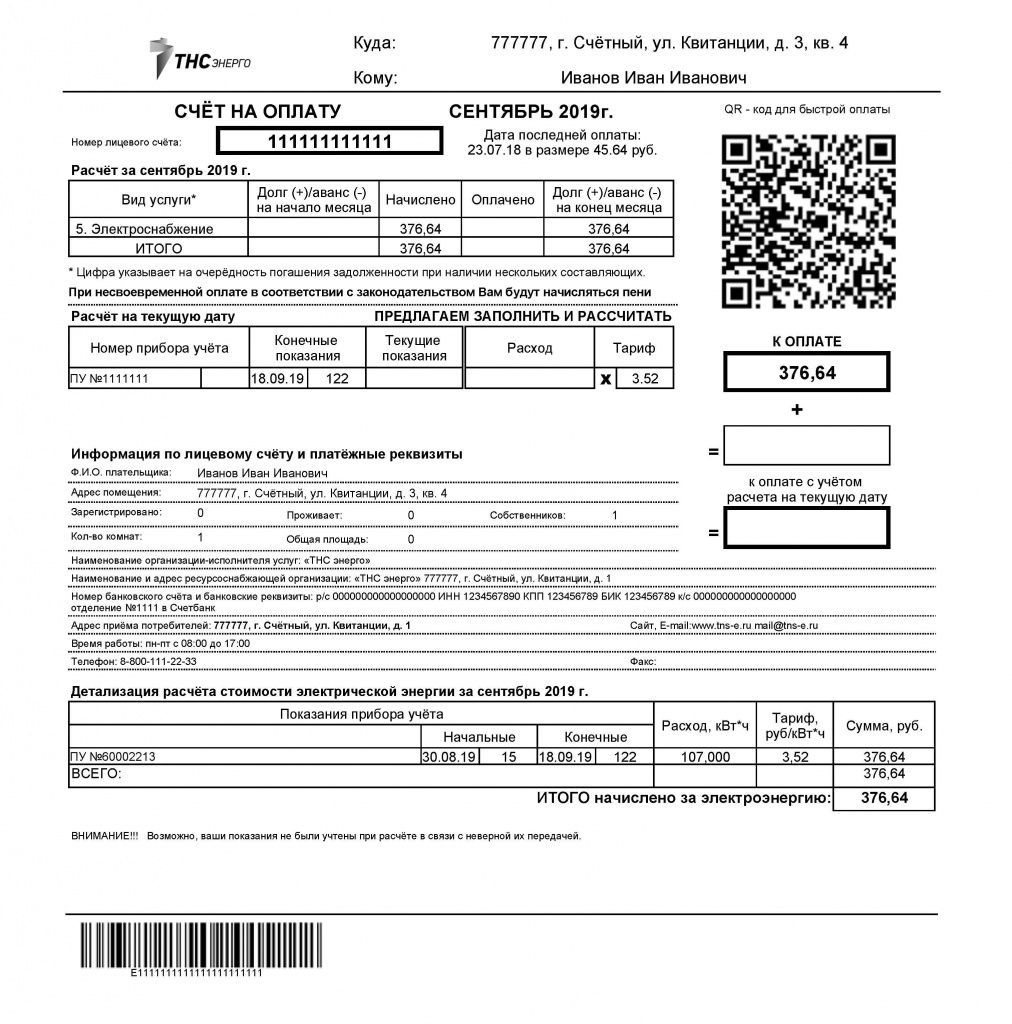 2) Найдем разницу между текущими и прошлыми показаниями, результат запишем в нужное поле.
187
Давайте посчитаем сколько мы заплатим за свет в следующем месяце, если текущие показания счетчика равны 187 кВт*ч?
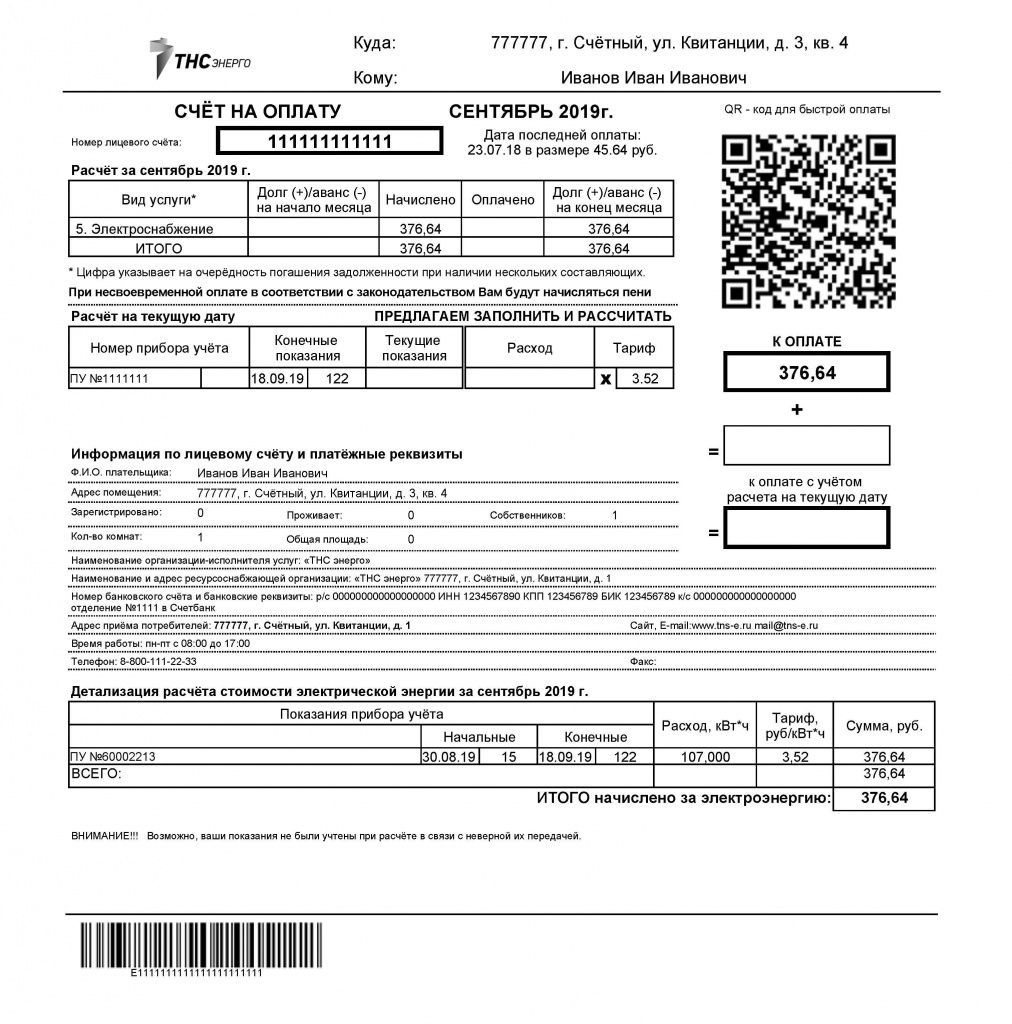 3) Умножим расход на текущий тариф и запишем результат. Готово!
187
65
228,8
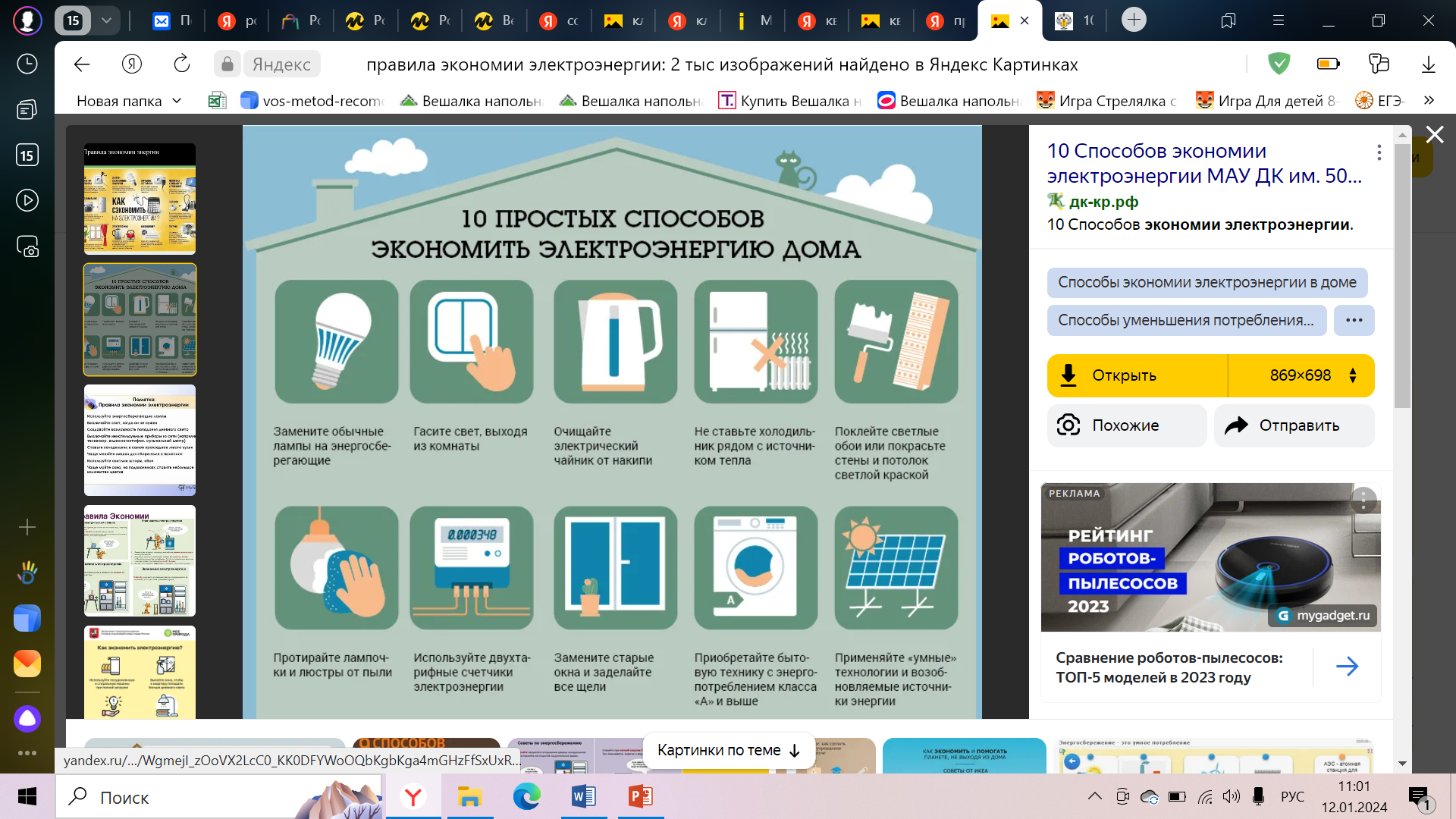 Мощность электрического тока
Задание: найдите всю необходимую информацию в параграфе ... и заполните таблицу.
Проверь себя!
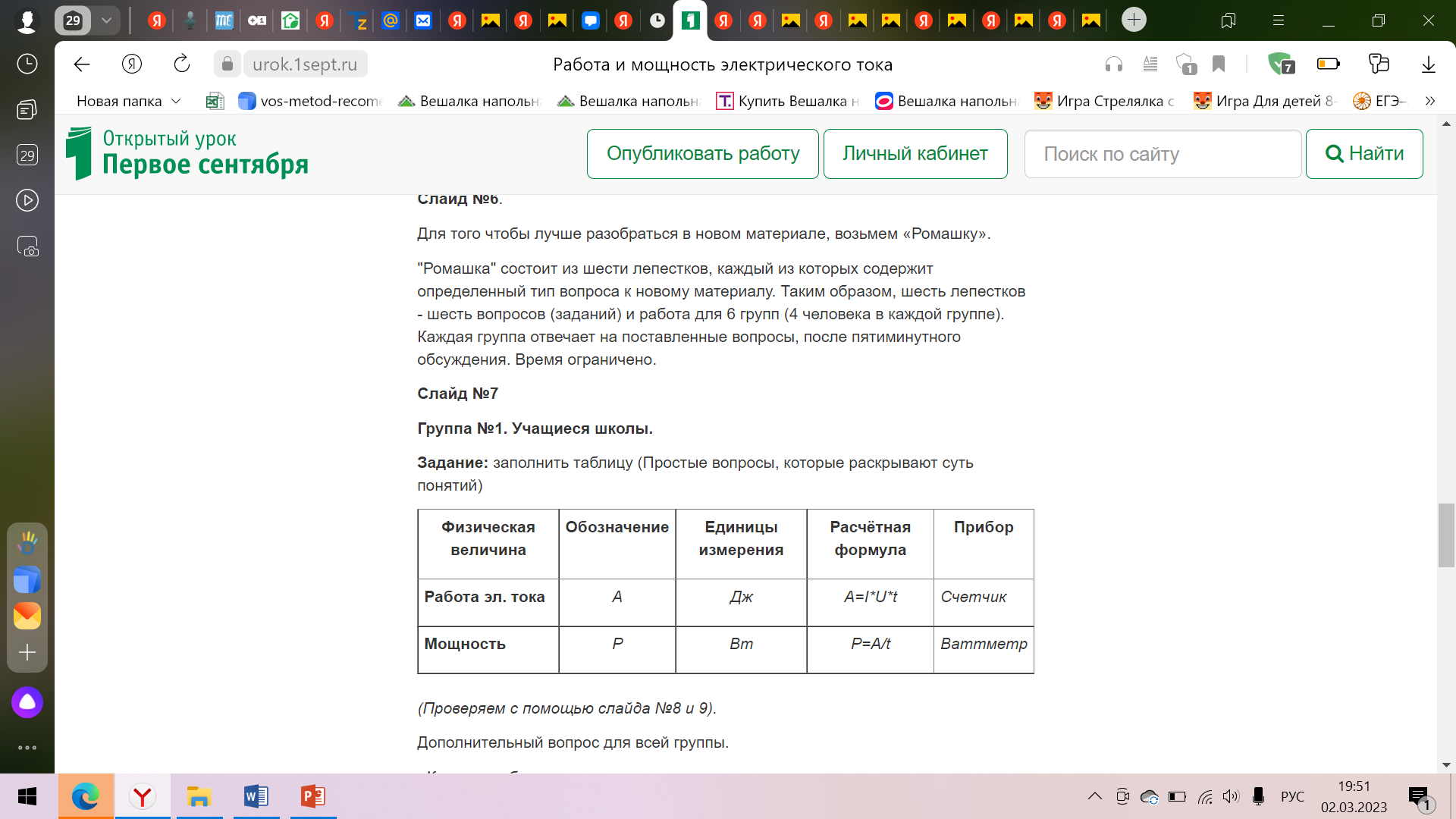 Какой пылесос вы купите и почему?
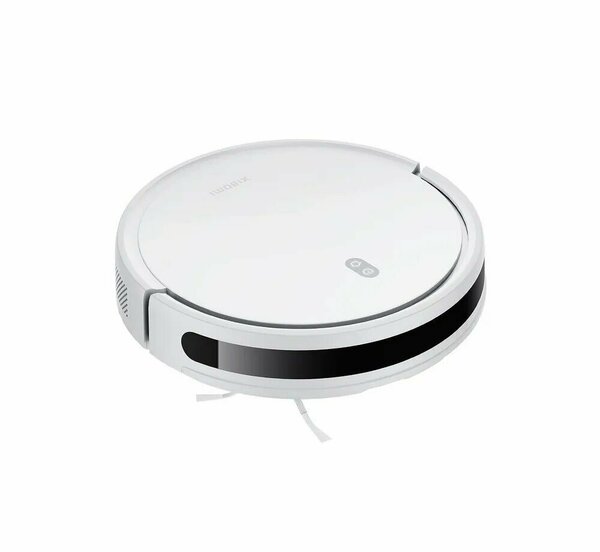 Тип уборки: влажная, сухая.• Потребляемая мощность: 35 Вт.• Тип пылесборника: контейнер.• Емкость пылесборника: 400 мл.• Емкость резервуара для воды: 200 мл.• Тип пылесоса: робот-пылесос.• Продолжительность автономной работы: 110 мин.• Боковые щетки: да.• Управление со смартфона: да.• Наличие Wi-Fi : да.• Уровень шума: 74 Дб.• Тип навигации : гироскоп.• Высота преодоления порога : 1.5 см.• Комплектация: боковая щетка, док-станция, насадка для влажной уборки, пульт ДУ, резервуар для воды, руководство пользователя, шнур питания.
Цена: 10063 руб.
Тип уборки: влажная, сухая.• Потребляемая мощность: 55 Вт.• Тип пылесборника: контейнер.• Емкость пылесборника: 0,2 л.• Емкость резервуара для воды: 0,12 л.• Тип пылесоса: робот-пылесос.• Продолжительность автономной работы: 240 мин.• Управление со смартфона: да.• Наличие Wi-Fi : да.• Уровень шума: 77 Дб.• Высота преодоления порога : 1.3 см.• Комплектация: боковая щетка, док-станция, насадка для влажной уборки, пульт ДУ, резервуар для воды, руководство пользователя, шнур питания.
Цена: 14012 руб.
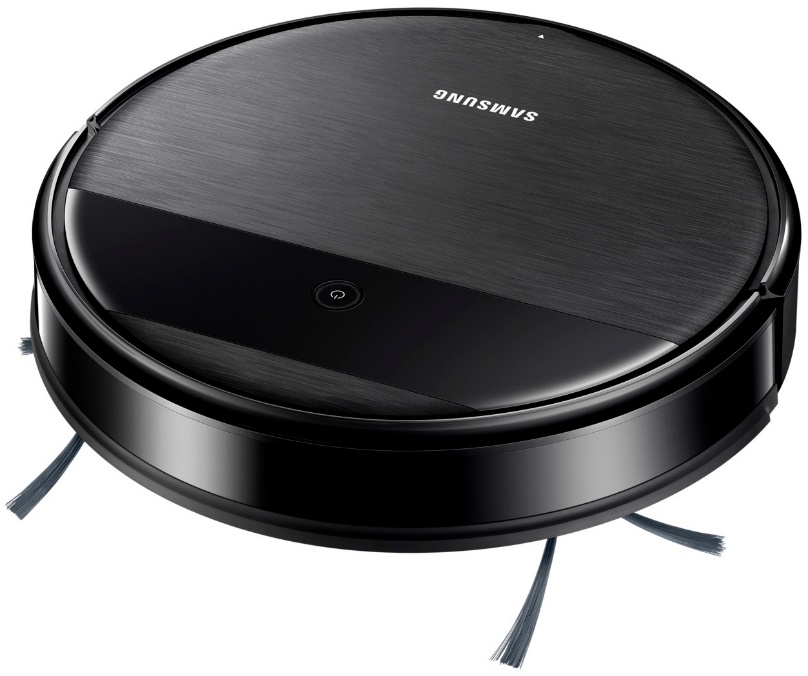 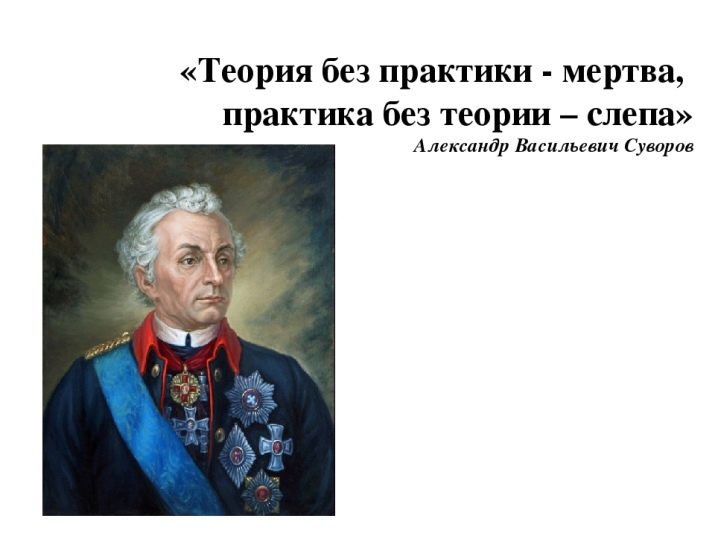 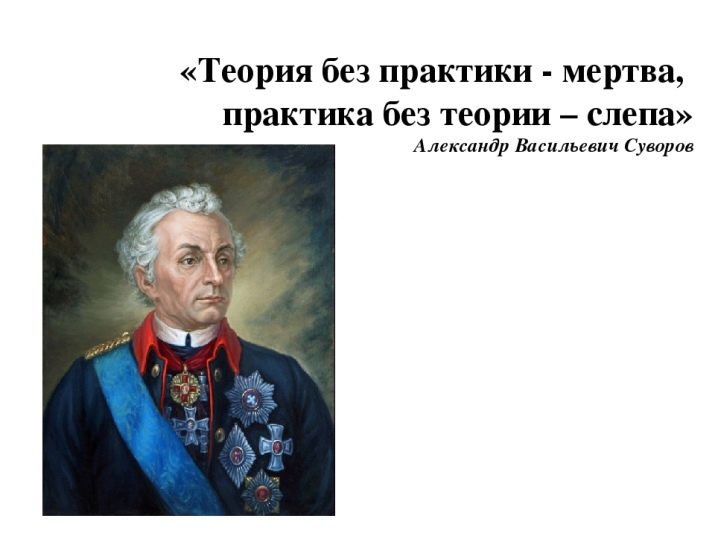 Групповая работа
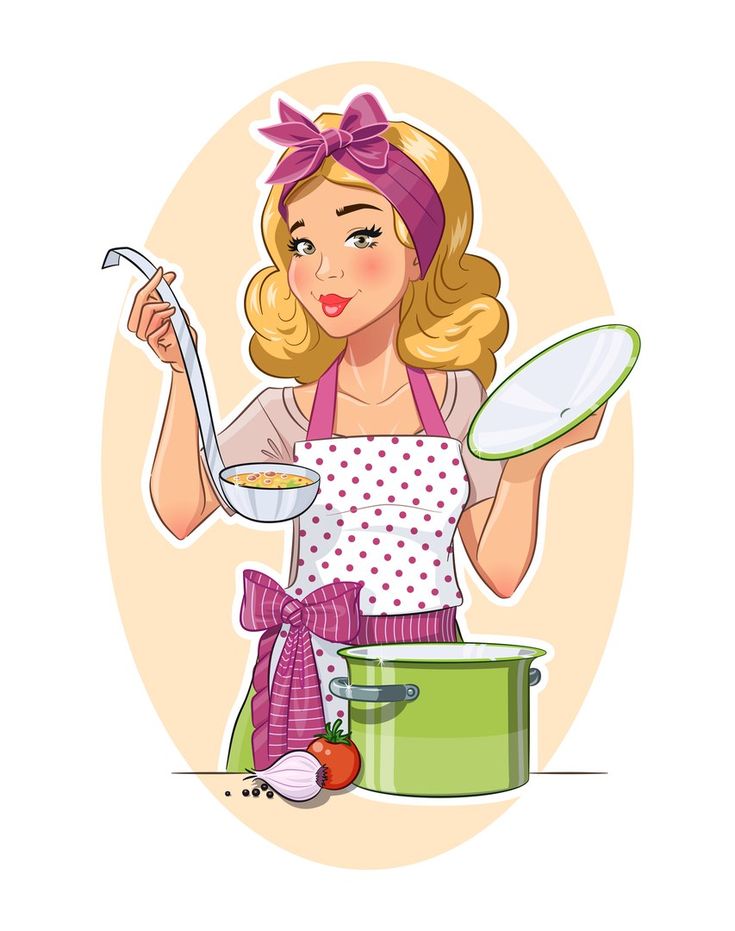 Группа 1: Домохозяйки
Ваше задание – рассчитать по квитанции и показаниям счетчика стоимость электроэнергии, потраченной за месяц. Предложите варианты сокращения этих расходов.
Групповая работа
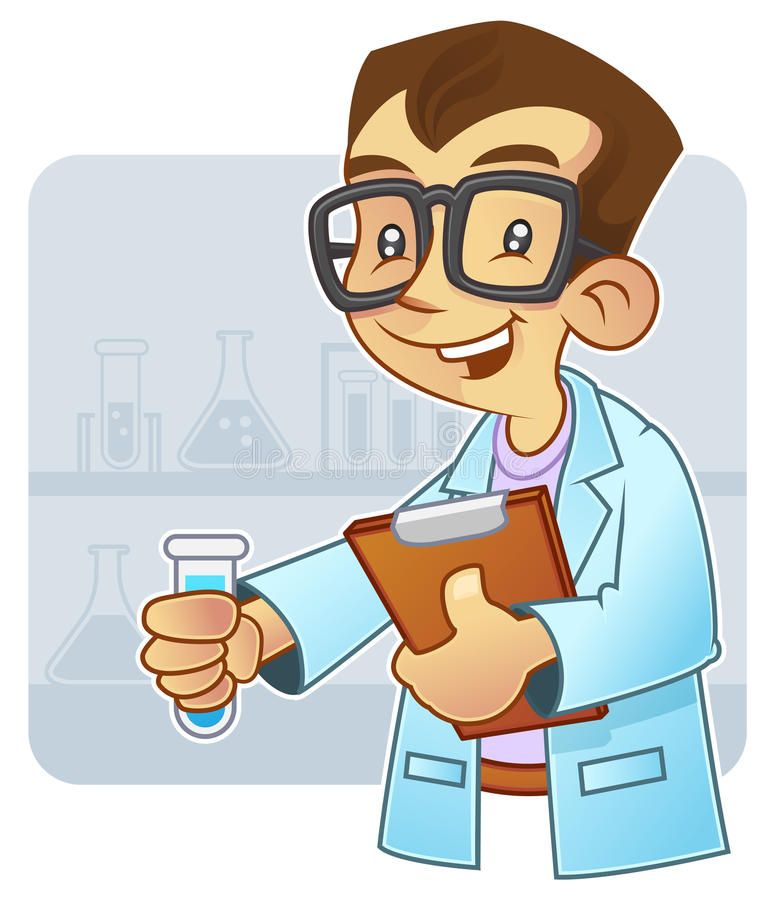 Группа 2: Научные сотрудники
Ваше задание – собрать электрическую цепь по схеме и рассчитать с помощью приборов и формул мощность лампы и работу, совершаемую током в течении 5 минут ее работы.
Групповая работа
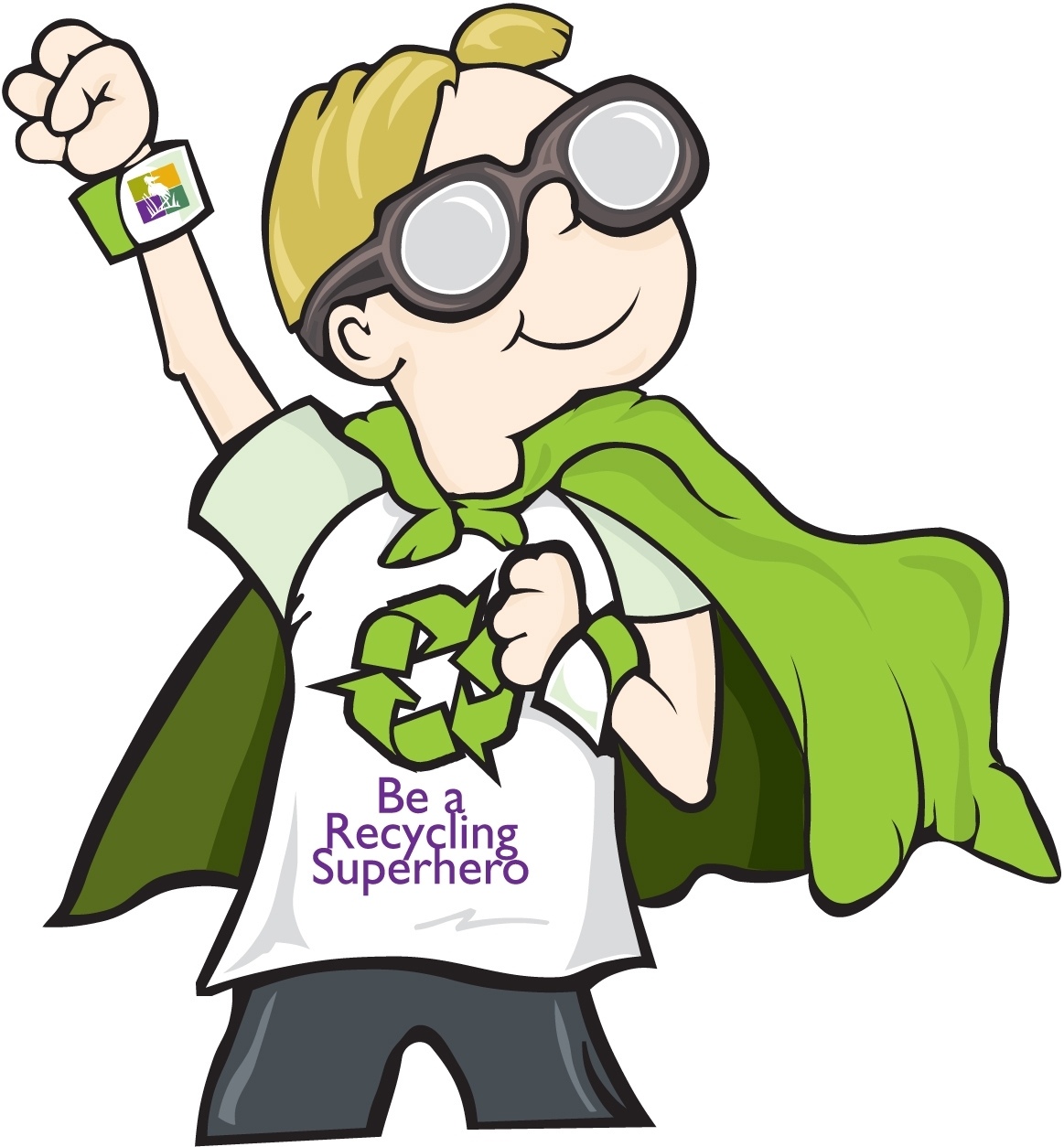 Группа 3: Экологи
Ваше задание – Прочитайте научную статью о влиянии энергетики на окружающую среду. Почему нужно беречь электроэнергию? Как тема урока связана с экологией? Какой вред наносят электростанции? Какие методы борьбы с экологическим загрязнением описаны в статье?
Групповая работа
Группа 4:Технические специалисты
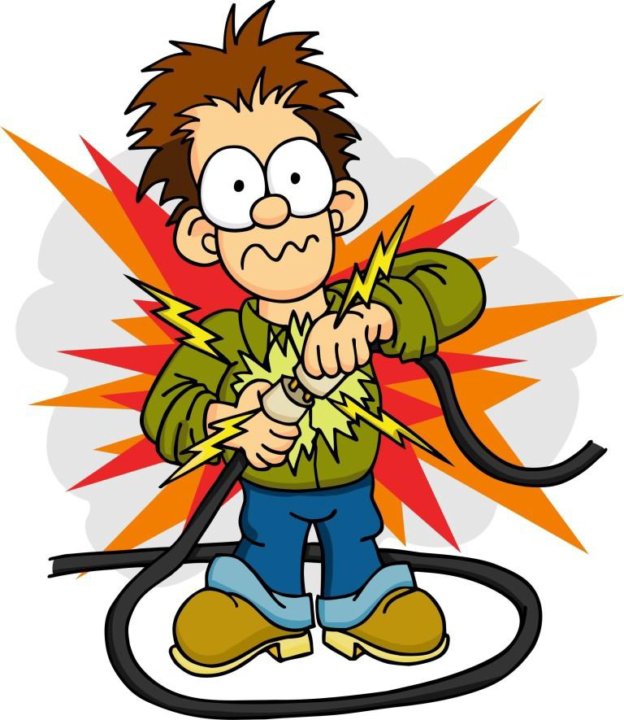 Ваше задание – Проанализируйте технические паспорта электроприборов. Определите мощность электроприборов, а также оцените количество энергии, потребляемой ими. А также определите,  можно ли подключать все эти приборы в одну отечественную розетку, если значение напряжения 220 В, а сила тока 6,3 А. А если розетка будет европейского образца, поддерживающей силу тока в 16 А?
НАЧАЛО ОТСЧЕТА
ВРЕМЯ ИСТЕКЛО!
СРОК: 
10 минут
СРОК ВЫПОЛНЕНИЯ РАБОТЫ: 
10 МИНУТ
На работу вам отводиться 7-10 минут, по мере готовности поднимайте руку и начнем проверять. Если возникнут вопросы, также поднимайте руку.
10
9
1
2
8
3
7
4
6
5
Задачи: (решаем у доски и самостоятельно)
1.Определить мощность тока в электрической лампе, если при напряжении 110 В сила тока в ней 200 мА. (у доски)
2. Определить силу тока в лампе электрического фонарика, если напряжение на ней 6 В, а мощность 1,5 Вт. (самостоятельно)
3. Определите работу электрического тока, при работе фонаря, мощность которого 1800 Вт, в течение 28 минут. (самостоятельно)
Достигли ли мы поставленных целей?
Цели: 
1. Узнать, что такое работа и мощность тока?
2. Познакомиться с возможностью применения новых знаний в повседневной жизни.
3. Научиться вычислять работу и мощность тока, зная другие характеристики тока.
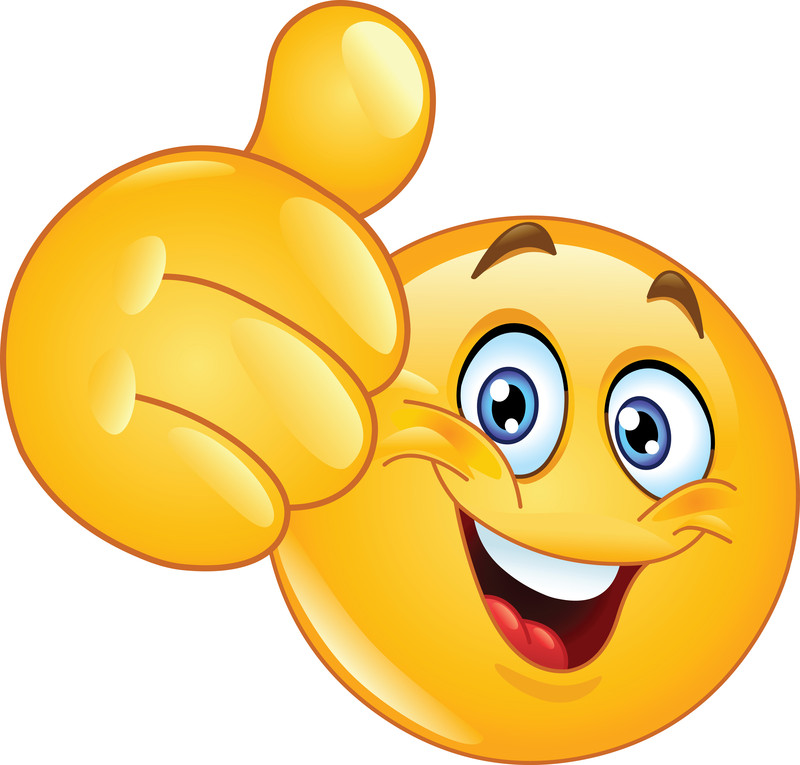 Какой вывод мы можем сделать по уроку?
Домашнее задание:
Пар. 44, решить задачи из упр. 36 (№1-3)

На доп. оценку: проверить правильность подключения электроприборов в вашей квартире.
Покажите тот жест, который отражает ваше впечатление от урока
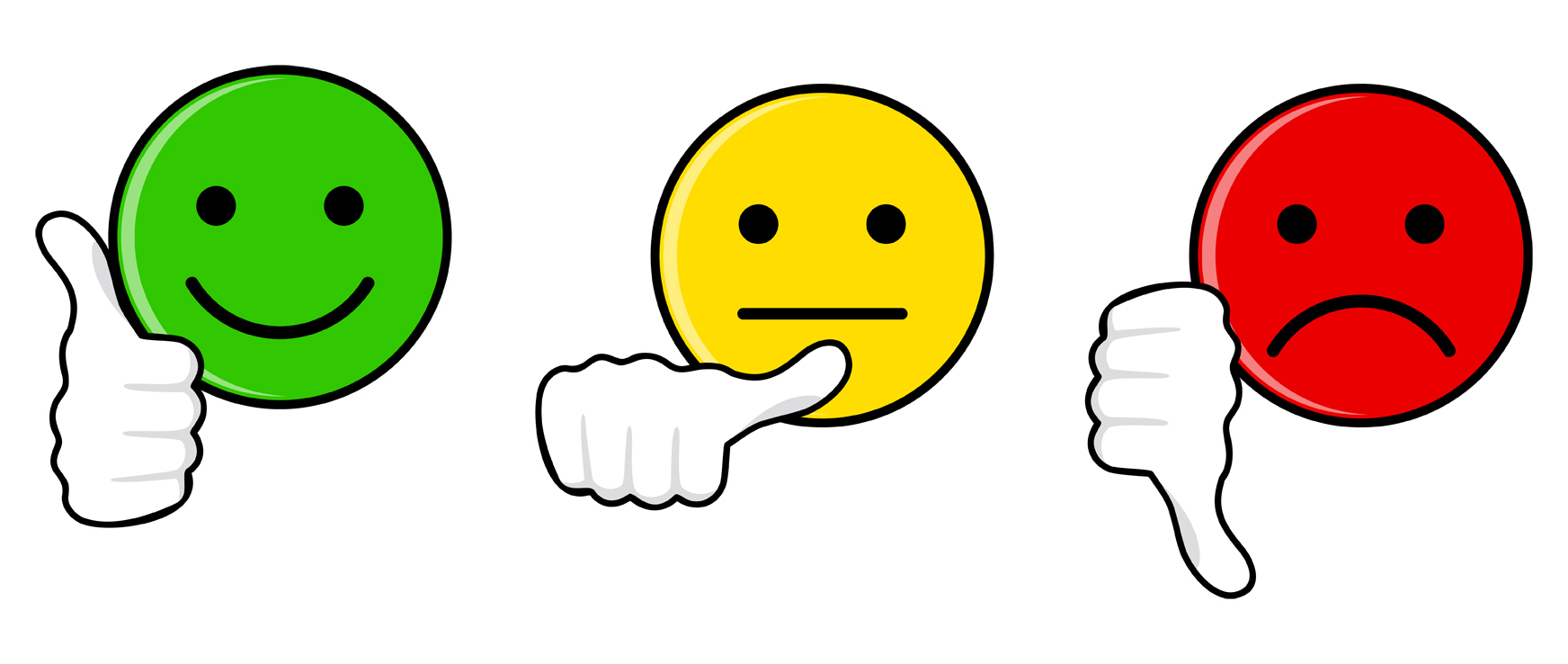